Evaluarea in urma intalnirii anterioare
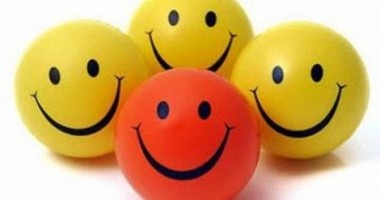 STIMA DE SINE
Modul în care ne evaluăm pe noi înşine
Cât de “buni” ne considerăm în comparaţie cu:
Propriile aşteptări
Aşteptările celorlalţi 
Este dimensiunea evaluativă şi afectivă a imaginii de sine
Este determinată, in primii ani de viata, preponderent de mesajele venite din exterior (valorez, pot)
STIMA DE SINE POZITIVĂ
Sentimentul de autoapreciere şi de încredere în forţele proprii
Dezvoltă capacitatea de a lua decizii responsabile şi abilitatea de a face faţă presiunii grupului (familie, comunitate)
Persoanele cu o stimă de sine pozitivă (ridicată):
Îşi asumă responsabilităţi
Se comportă independent
Sunt mândre de realizările lor
Realizează fără probleme sarcini noi
Îşi exprimă emoţiile pozitive/negative
Oferă/cer ajutor
STIMA DE SINE NEGATIVĂ
“Nu sunt bun de nimic”, “nimeni nu mă place”, “sunt urât”, “sunt un prost”, etc.
Caracterizată de trăiri emoţionale negative, rezultat al experienţelor negative

Cei cu o stimă de sine negativă (scăzută):
Sunt nemulţumiţi de felul lor de a fi
Evită să realizeze / să se implice în sarcini noi / să-şi asume responsabilităţi
Se simt neiubiţi şi nevaloroşi
Îi blamează pe ceilalţi pentru nerealizările lor
Pretind că sunt indiferenţi emoţional
Nu pot tolera un nivel mediu de frustrare
Sunt uşor influenţabili
Par rebeli, nepăsători
REZULTATE 
MAI BUNE !
Investiţia 
de efort
Perseverenţa
Cresterea 
nivelului 
de aspiraţie
Constiinţa
eficienţei
proprii
Valoare 
motivaţională
deosebită
IMAGINEA DE SINE - CHEIA PENTRU O VIAŢĂ MAI BUNĂ
Studiile arata ca întelegerea psihologiei sinelui poate însemna diferenta dintre reusita si esec, dintre dragoste si ura, dintre amaraciune si fericire. Descoperirea adevaratului eu poate salva casniciile destramate, poate remodela o cariera gresita. 
Imaginea personala este parerea noastra despre ce fel de persoana suntem, creata din propriile noastre convingeri despre noi însine. Dar majoritatea acestor convingeri despre noi însine s-au format în subconstient din experientele trecutului, din succese si esecuri, din umilinte, din triumfuri si din felul cum au reactionat altii fata de noi, mai ales în prima copilarie.
De îndata ce o idee sau o convingere despre noi intra în imagine, ea devine automat “adevarata” în ceea ce ne priveste. Noi nu-i putem pune la îndoiala validitatea, ci actionam conform ei ca si cum ar fi fost reala. 
Odata construita, toate actiunile noastre sentimentele si comportamentul - chiar si capacitatile noastre - sunt întotdeauna în concordanta cu imaginea personala. Vom actiona “conform” persoanei pe care o concepem.
Acceptarea necondiţionată (indiferent de performanţe) şi gândirea pozitivă (convingerea că fiecare avem ceva bun) sunt atitudini care favorizează dezvoltarea personală.
O imagine de sine pozitiva: 
ne da posibilitatea de a stabili o stacheta mai înalta pentru reusita în viata, 
ne poate transforma într-o persoana care rezolva problemele si nu care le acumuleaza, 
ne poate controla stresul pentru ca acesta sa nu se transforme în disperare, 
ne poate ajuta sa obtinem relaxarea necesara sanatatii fizice, 
ne sprijina în afirmarea spiritului si a entuziasmului pentru viata,
ne stimuleaza perseverenta chiar si în împrejurari dificile, 
ne ajuta sa transformam un moment de criza într-o sansa si nu într-o înfrângere, 
ne indica drumul de urmat spre o directie pozitiva.
După cum spunea un autor celebru, scopul fiecaruia dintre noi este sa traiasca mai mult si mai bine . . . 

	Sa-ti traiesti cu adevarat viata înseamnă, între multe alte lucruri, mai multe reusite, atingerea unor scopuri valoroase, mai multa dragoste primită şi dăruită, mai multă sănătate şi bucurie, mai multă fericire pentru noi şi ceilalti.
PENTRU VIITOR . . .
Încheiem prin a spune că "cele mai fascinante schimbări ale secolului XXI nu vor avea loc datorită tehnologiei, ci datorită extinderii conceptului a ceea ce înseamnă să fii OM" (John Naisbitt).
STEAUA RESPECTULUI 
DE SINE
Trei lucruri 
pozitive care 
te caracterizează:
1……………………
2……………………
3……………………
Trei realizări:
1………………
2………………
3………………
Două motive pentru care 
te plac oamenii:
1…………………
2…………………
Două lucruri 
pe care vrei 
să le schimbi 
la tine:
1………………
2………………